Základy práce s informačními zdroji pro bc. studenty ENS122
Ing. Martina Nedomová, DiS.
Brno, 12. 10. 2018
Práce s EIZ

2 x 50 min.
základy vyhledávacích technik
tvorba rešeršního dotazu
praktické vyhledávání v databázích

2 x 50 min. 
EBSCO Discovery Service a další nadstavbové nástroje
elektronické knihy
praktická cvičení
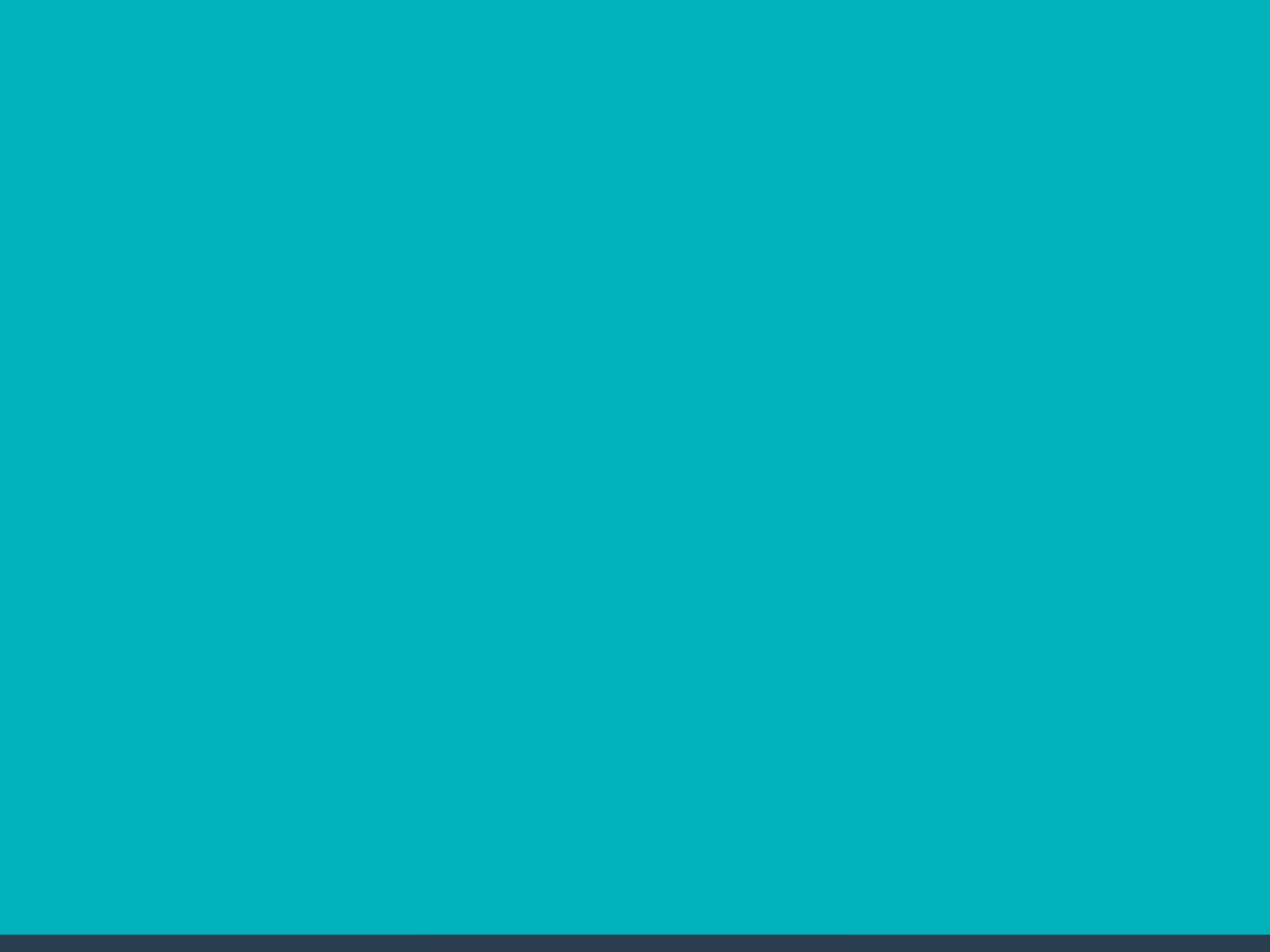 Vyhledávání
Téma a klíčová slova
 Další specifikace
 Výběr zdrojů
 Boolovský model
 Technika vyhledávání
 Vlastní vyhledávací proces
 Hodnocení vyhledaných záznamů
 Další operace
1. Téma a klíčová slova
1) Zamyslete se o čem chcete psát
 je nutné mít dost informací o daném tématu (pokud se studiem problematiky začínáte, nebojte se využít učebnice, encyklopedie, radu vyučujícího apod.)
2) Zformulujte téma nebo problém
 lze využít tzv. myšlenkových map - grafické znázornění tématu
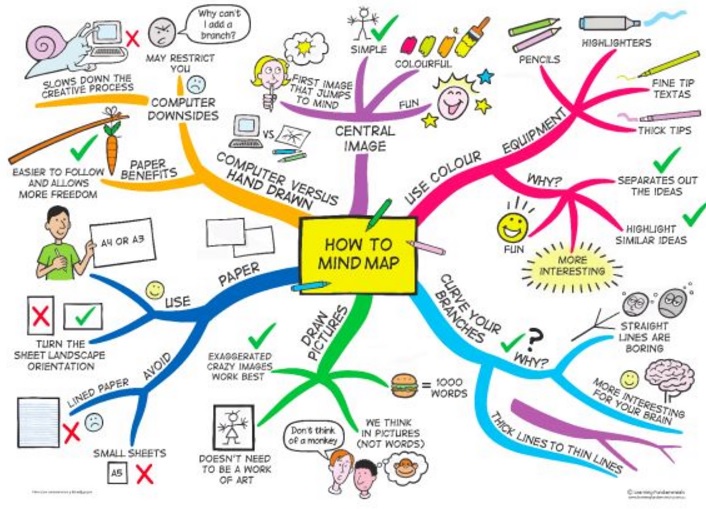 Zdroj: https://s-media-cache-ak0.pinimg.com/736x/b1/8c/7d/b18c7dde7e01870bd4715b308241c155.jpg
Téma a klíčová slova II.
3) Vyjádřete téma ve formě
 klíčových slov (hesel) 
-    používejte zejména podstatná jména 
příd. jména, zájména a slovesa pouze pokud jsou opravdu nezbytné
vyhýbejte se tzv. stop words (předložky,  
     spojky, členy v cizích jazycích)
      př. Ekologická hnutí; Evropa; dějiny

Pozn. v katalozích knihoven můžete nalézt i tzv. předmětová hesla 
    př. ekologická hnutí – Evropa - dějiny
Téma a klíčová slova
 Další specifikace
 Výběr zdrojů
 Boolovský model
 Technika vyhledávání
 Vlastní vyhledávací proces
 Hodnocení vyhledaných záznamů
 Další operace
2. Další specifikace
Před začátkem vlastního procesu vyhledávání je  
     třeba si ujasnit:
časové rozmezí
typy dokumentů (např. odb. časopisy, kapitoly    z knih, příspěvky z konferencí, zpravodajství)
typ dat (text, audio, video)
jazyk dokumentů (většina světové produkce je   v AJ)
forma (odborná x populárně naučná)
Téma a klíčová slova
 Další specifikace
 Výběr zdrojů
 Boolovský model
 Technika vyhledávání
 Vlastní vyhledávací proces
 Hodnocení vyhledaných záznamů
 Další operace
3. Výběr zdrojů
Specializované odborné databáze
Knihovní katalogy
Specializované vyhledávače odb. informací
Repozitáře
Knihovny
Další
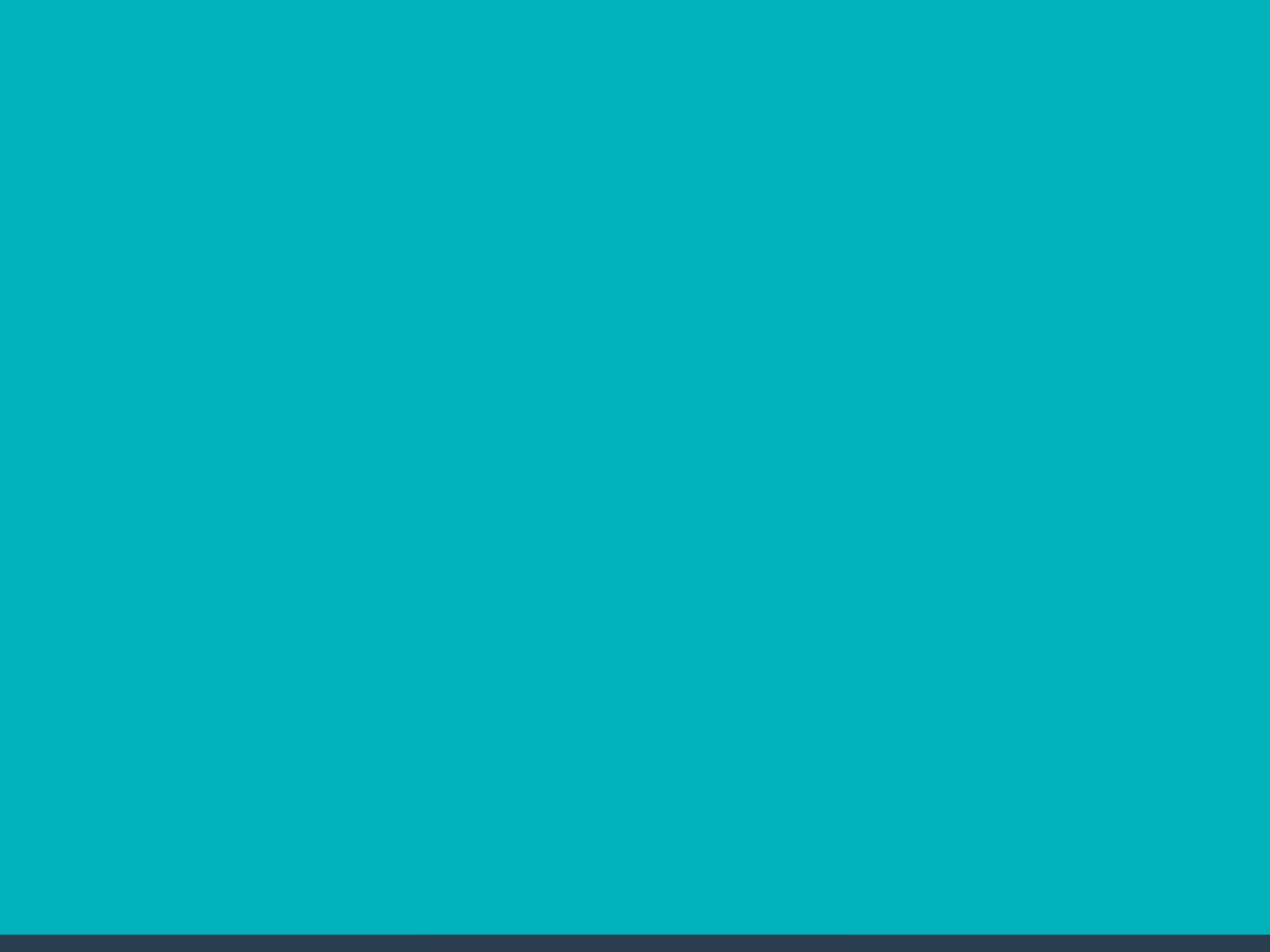 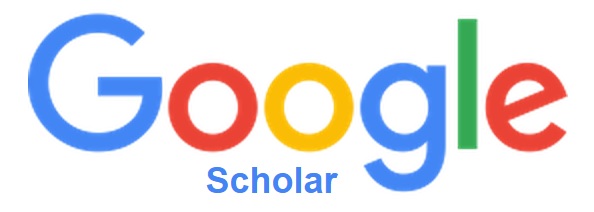 Google (Scholar) - tipy pro vyhledávání
Vyhledávání na konkrétní stránce
      př. binka site:fss.muni.cz 

Definice
      př. define:“sustainable agriculture“

Vyhledávání stránek, které jsou podobné určité adrese URL
      př. related:humenv.fss.muni.cz

Typ dokumentu
      př. filetype:pdf
Téma a klíčová slova
 Další specifikace
 Výběr zdrojů
 Boolovský model
 Technika vyhledávání
 Vlastní vyhledávací proces
 Hodnocení vyhledaných záznamů
 Další operace
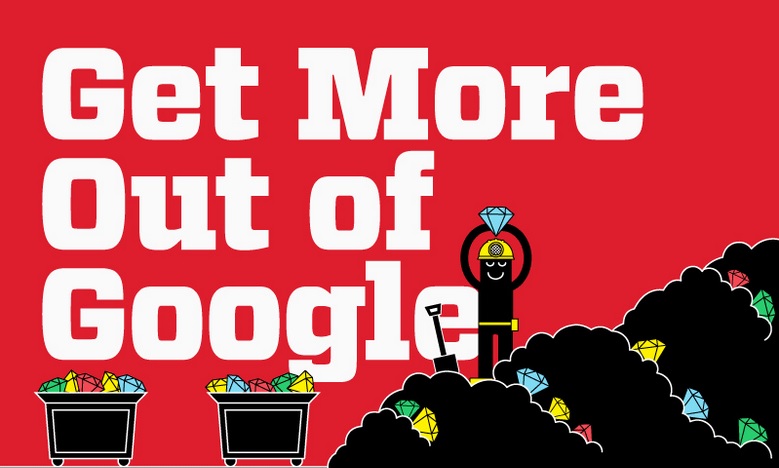 Infographic: Get More Out of Google
4. Boolovský model
Logický součin, průnik - operátor AND
Logický součet, sjednocení - operátor OR
Logická negace - operátor NOT
Krácení termínů (truncation)
Vyhledávání prostřednictvím fráze
Zdroj: Steinerová
Strategie Boolovského modelu 
nejrozšířenější
kombinace termínů pomocí logických operátorů AND, OR, NOT
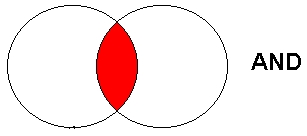 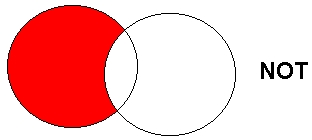 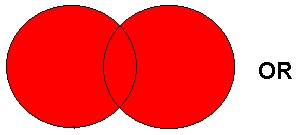 Zdroj: http://spencerjardine.blogspot.cz/2012/02/boolean-search-strategies-videos.html
Operátor AND
Logický součin, průnik
Vyhledání jen těch dokumentů, ve kterých se vyskytují obě klíčová slova
Výsledek průzkumu se zužuje
Můžeme jej znázornit jako průnik množin
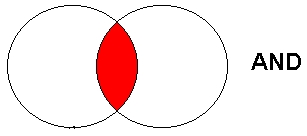 př. ekologické zemědělství 
       AND Česká republika
ekologické zemědělství
Česká republika
Operátor OR
Logický součet, sjednocení
Vyhledání dokumentů, které obsahují alespoň jeden ze zadaných výrazů
Výsledek průzkumu se rozšiřuje
Můžeme jej znázornit jako sjednocení množin
př. ekologická fyziologie
       OR ekofyziologie
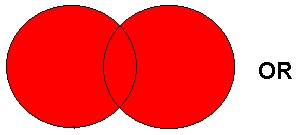 ekologická fyziologie
ekofyziologie
Operátor NOT
Logická negace
Vyloučí ty záznamy o dokumentech, které obsahují označené klíčové slovo
Záleží na pořadí klíčových slov
Výsledek průzkumu se zužuje
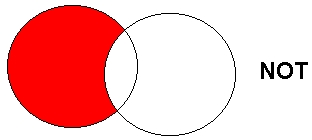 př. ekologické zemědělství
      NOT Subsaharská Afrika
ekologické zemědělství
Subsaharská Afrika
Krácení termínů (truncation)
Hledaný termín je zkrácen na kořen slova
 Systém dohledá všechny možné tvary podle tohoto
     kořenu
 Přípony nebo koncovky jsou nahrazeny zástupným
     znakem
 Výsledek vyhledávání se rozšiřuje 
 Pozn. vyhledávací nástroje mohou využívat různé 
    symboly
   př. ecolog* - vyhledá ecological, ecology, ecologists, atd.
Vyhledávání prostřednictvím fráze
Bližší specifikace dotazu
Slovní spojení
Všechny slova se musí vyskytovat v přesném pořadí a uvedeném tvaru
Nejčastěji se využívají uvozovky
Výsledek vyhledávání se zužuje

př. „ekologické zemědělství"
Téma a klíčová slova
 Další specifikace
 Výběr zdrojů
 Boolovský model
 Technika vyhledávání
 Vlastní vyhledávací proces
 Hodnocení vyhledaných záznamů
 Další operace
5. Technika vyhledávání
Prohlížení (browsing)

 Vyhledávání (searching)
jednoduché
pokročilé
Téma a klíčová slova
 Další specifikace
 Výběr zdrojů
 Boolovský model
 Technika vyhledávání
 Vlastní vyhledávací proces
 Hodnocení vyhledaných záznamů
 Další operace
6. Vlastní vyhledávací proces
Málokdy získáte relevantní záznamy po prvním vyhledávání

Vždy je třeba rešeršní dotaz ladit

Každý zdroj má vlastní pravidla vyhledávání a je třeba tomu uzpůsobit vyhledávací dotaz
Máte-li málo výsledků vyhledávání:
Rozšiřte dotaz
přidejte další klíčová slova

  Zrušte omezení 
např. typ dokumentu, dílčí databáze, jenom slova v názvu apod.
Máte-li mnoho výsledků vyhledávání:
Zužte dotaz
konkretizujte
lépe definujte klíčová slova
zaměřte se pouze na nějakou oblast apod.

Přidejte omezení 
např. jenom slova v názvu, konkrétní země, typ dokumentu apod.
Téma a klíčová slova
 Další specifikace
 Výběr zdrojů
 Boolovský model
 Technika vyhledávání
 Vlastní vyhledávací proces
 Hodnocení vyhledaných záznamů
 Další operace
7. Hodnocení vyhledaných záznamů
relevance
důvěryhodnost zdroje
jména autorů, instituce, kontakty na správce…
pravidelná aktualizace
odbornost
Téma a klíčová slova
 Další specifikace
 Výběr zdrojů
 Boolovský model
 Technika vyhledávání
 Vlastní vyhledávací proces
 Hodnocení vyhledaných záznamů
 Další operace
8. Další operace
tisk
uložení
export do citačního manageru (např. EndNote Web, Zotero, Citace.com)
Tipy pro úspěšné vyhledávání
Ujasněte si téma
Vyberte si vhodné zdroje odborných informací (např. licencované databáze)
Nadefinujte dotaz; klíčová slova
Zvolte vhodný vyhledávací postup (stavební kameny, osekávání)
Vyberte vhodnou vyhledávací techniku (prohlížení, jednoduché nebo pokročilé vyhledávání) a hodnoťte vyhledané záznamy
TIPY
Pište si poznámky! Budete vědět, které zdroje jste již prohledali, jakou formu dotazu jste použili, jaká klíčová slova jste přidávali apod.
Usnadněte si práci a používejte citační managery
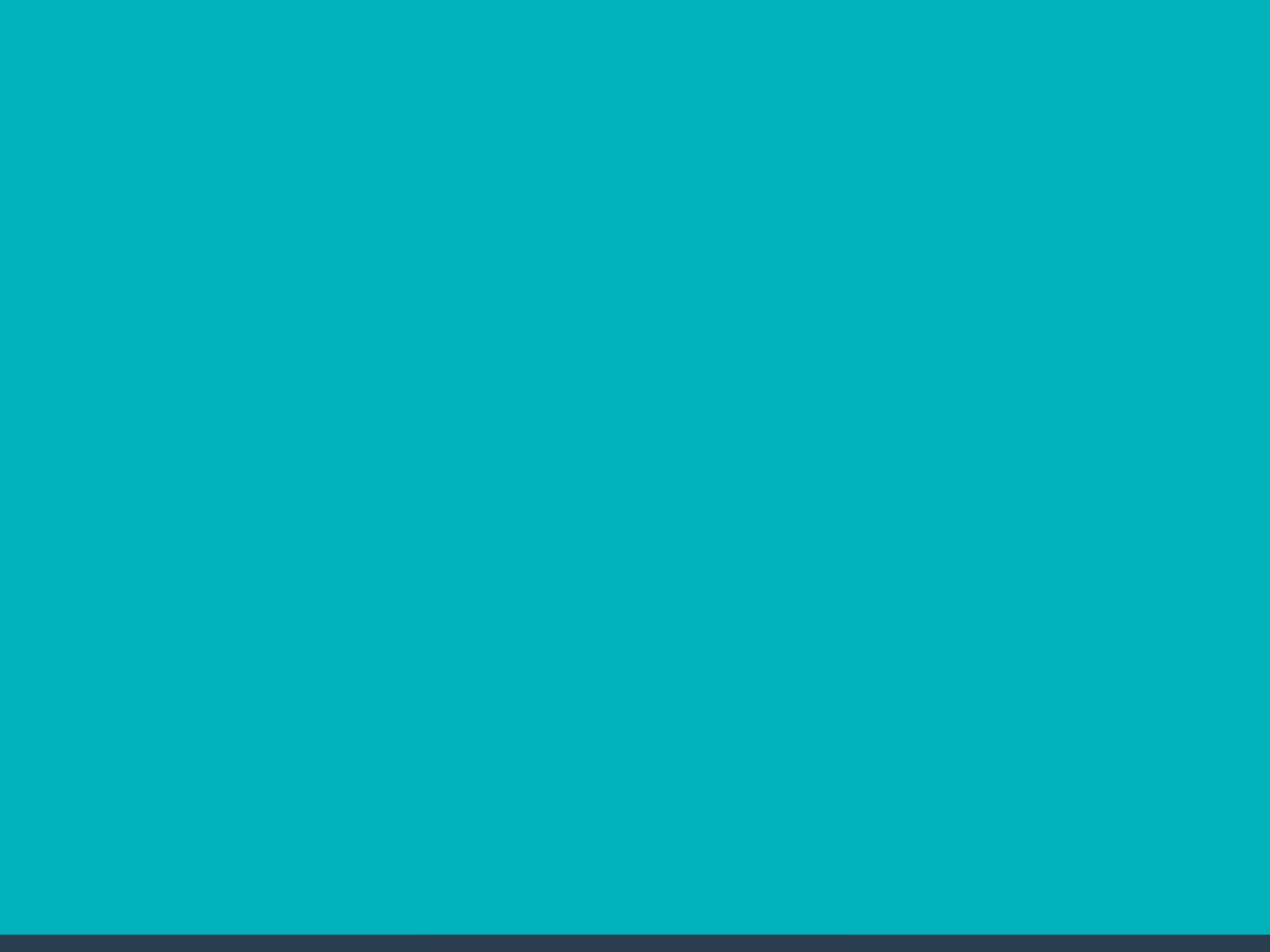 Praktické vyhledávání          v databázích                            a citační software EndNote Web
Praktické ukázky vyhledávání v databázích:
EBSCO (DB Environment Complete , GreenFILE)- multioborová DB, obsahuje kolem 12 tis. čas. fultextových titulů
ScienceDirect – vědec. časopisy z nakl. Elsevier Science z oblasti medicíny, přírodních věd, matematiky, výpočetní techniky, ale též ekonomie, obchodu a řízení, psychologie a sociálních věd, atd. 
Wiley Online Library - plné texty z více než 1400 vědeckých a odborných časopisů prakticky ze všech oborů
Praktické ukázky vyhledávání v databázích:
Taylor & Francis Online - kolekce Social Science & Humanities Library (SSH Library) obsahuje více jak 1400 titulů v rámci 14 subkolekcí (Geography, Planning, Urban & Environment)
Annual Reviews - kolekce 51 časopisů z produkce Annual Reviews (AR) z oblasti biomedicínských, přírodovědných a společenskovědních oborů (Environment and Resources -1976-2018, Law and Social Sciences  - 2005-2018)
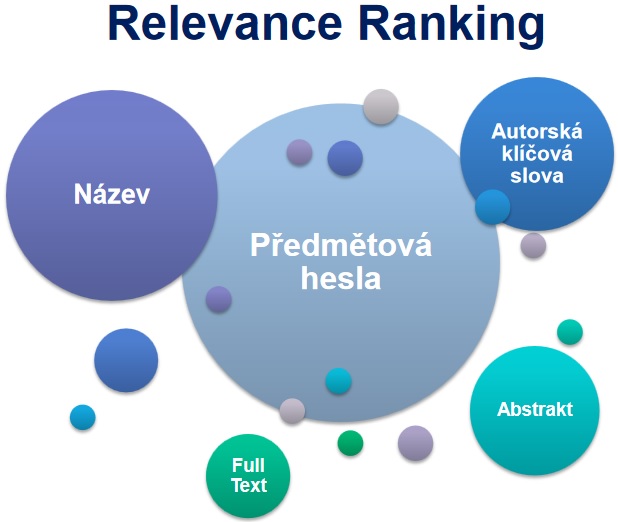 Zdroj: http://eds.ics.muni.cz/media/27629/eds-update-2016-luprich.pdf
Export záznamů z databáze EBSCO do citačního software EndNote Web
Vytvoření účtu v EndNote Web

Vyhledání záznamů v databázi EBSCO a jejich uložení do složky (modrá ikonka s plus po pravé straně záznamů)

Otevření složky (v pravé části obrazovky nebo ikonka Složky vpravo  nahoře)

 Označení záznamů, které mají být exportovány do EndNote Web   
         (zaškrtávací políčka po levé straně záznamů)

 Kliknout na export (ikona Exportovat - vpravo)
Export záznamů z databáze EBSCO do citačního software EndNote Web
Zvolit druhou variantu – Přímý export do aplikace EndNote Web

7)  Uložit

8)  Pokud vše proběhlo úspěšně, tak budete přesměrováni do aplikace EndNote Web

9) Objeví se hláška sdělující, kolik záznamů bylo naimportováno (např. Number of 
     records imported: 2)

10) Záznamy se uloží do záložky My References – složky [Unfield]
Literatura
STEINEROVÁ, Jela; GREŠKOVÁ, Mirka; ILAVSKÁ, Jana. Informačné stratégie v elektronickom prostredí. 1. vyd. Bratislava: Univerzita Komenského v Bratislavě, 2010, 190 s. ISBN 9788022328487.
Děkujeme Vám za pozornost


Ing. Martina Nedomová, DiS.
nedomova@fss.muni.cz

infozdroje@fss.muni.cz